СЛОГОВОЙ АНАЛИЗ И СИНТЕЗ
Цель: закрепление умения делить слова на слоги.
«Домики»                 - Рассели картинки:
1 слог                             2 слога                       3 слога
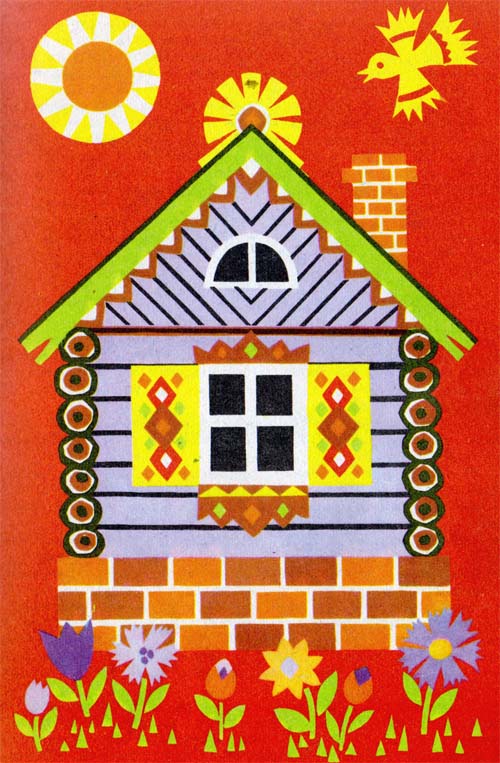 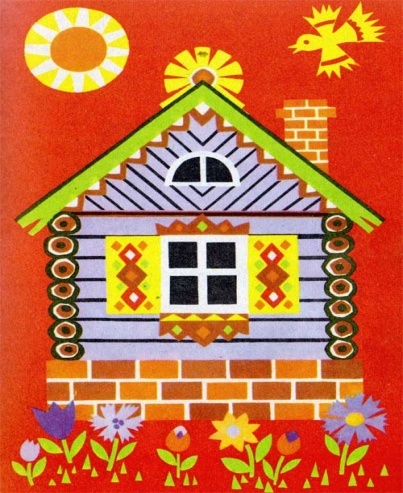 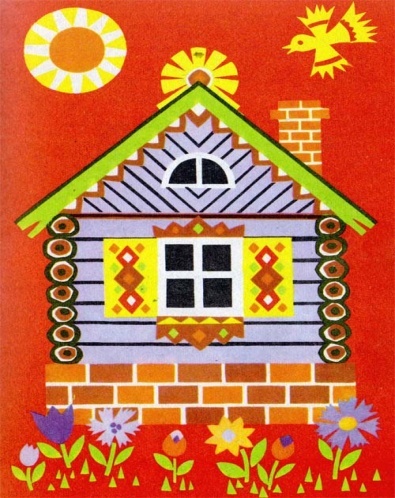 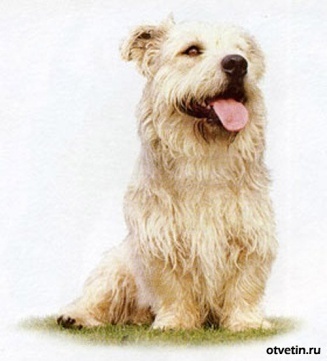 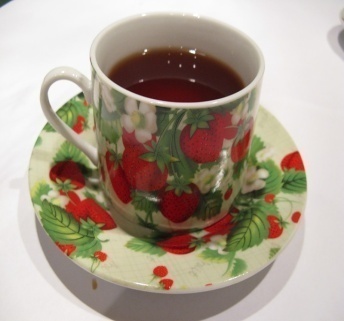 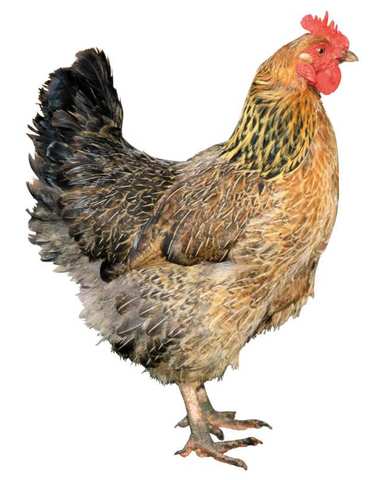 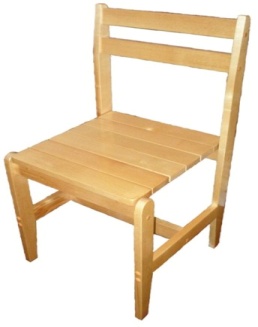 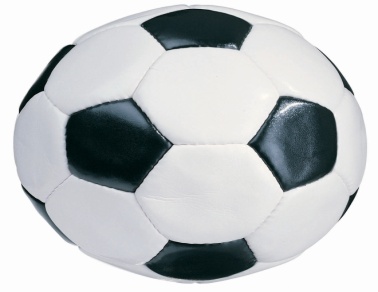 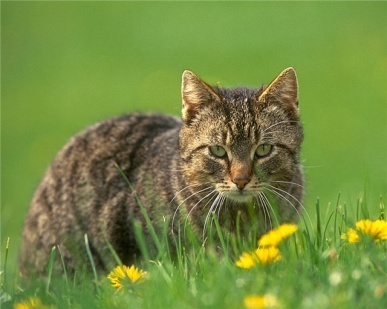 Игра: «Шифровальщики»
Выдели первый слог в словах и составь слово.


хорек, рокот, шорох;
крабы, сирень, волосы;
индюк, телевизор, ресницы, нора
Задание:
Составь предложение по первым слогам названий картинок.
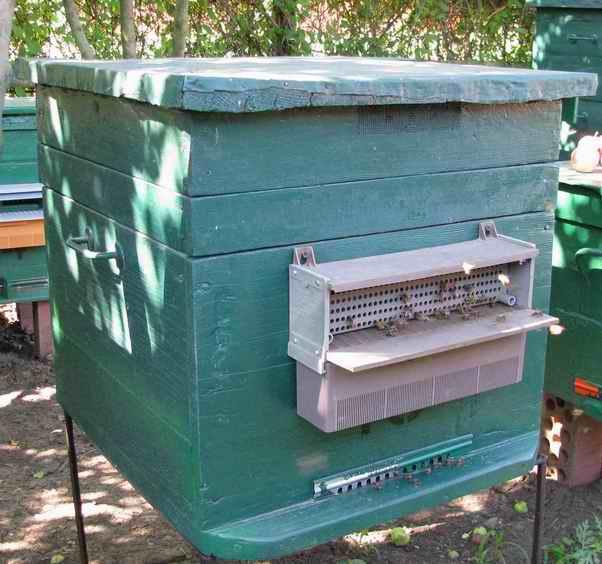 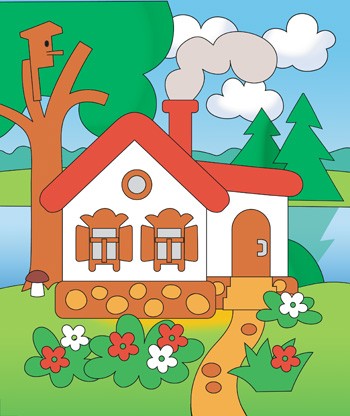 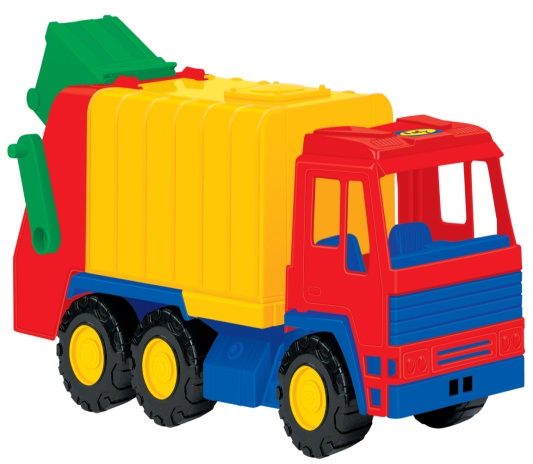 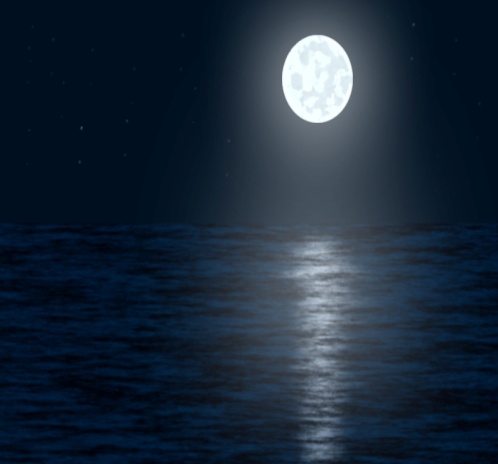 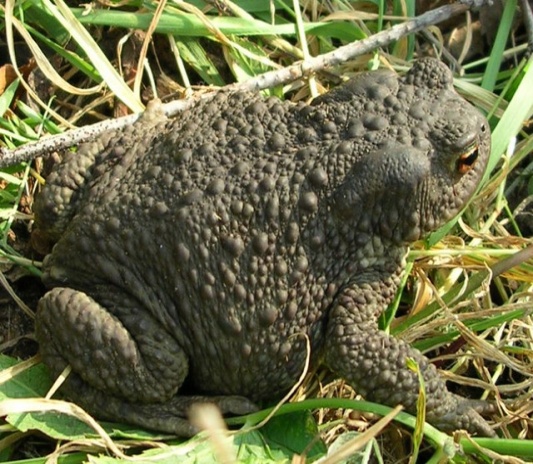 Проверь себя:
У дома лужа.
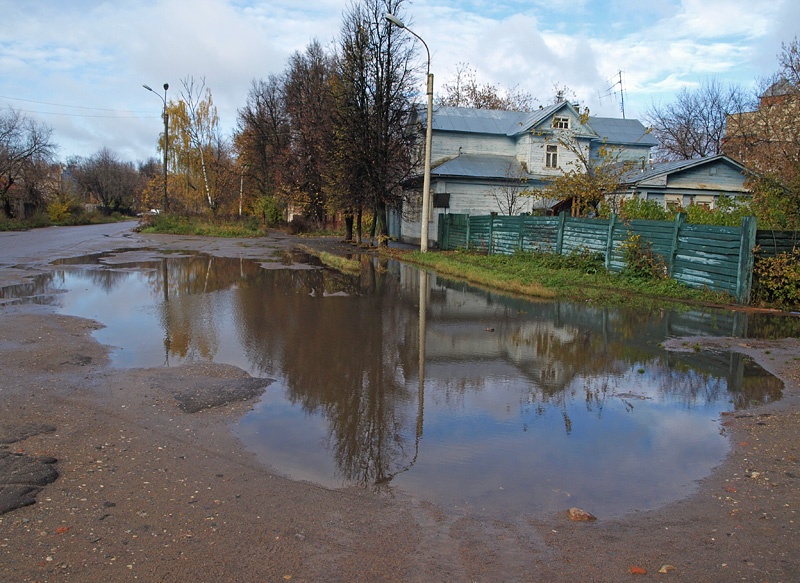 Задание:
Выдели в словах ударный слог и составь предложение.

горы   пилоты   сова   без   удочка 
зима   капуста   красота   яма
рисунок   маленький
Проверь себя:
Голова без ума – пустая сума.
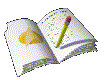 ФОНЕМАТИЧЕСКИЙ АНАЛИЗ И СИНТЕЗ
Цель: закрепление умения определять наличие и место заданного звука в слове.
«Узнай, кто ты»
- Из первых звуков названий картинок сложи слово.
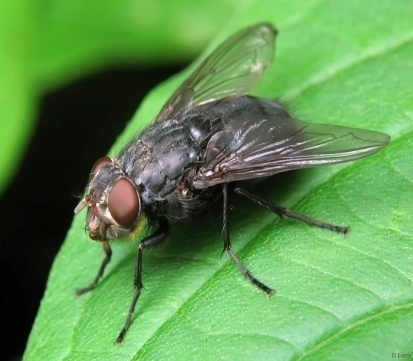 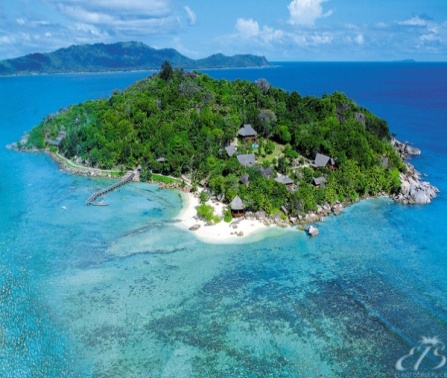 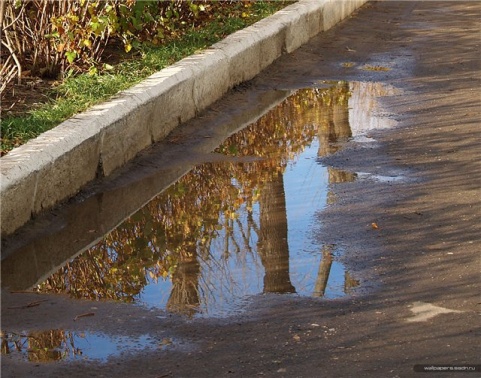 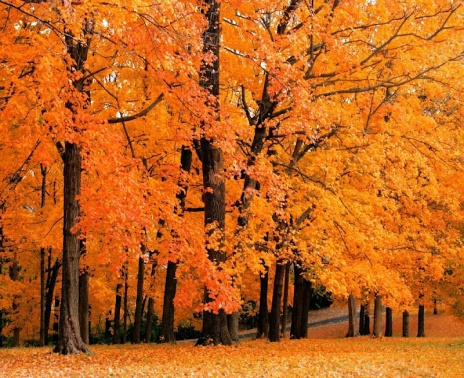 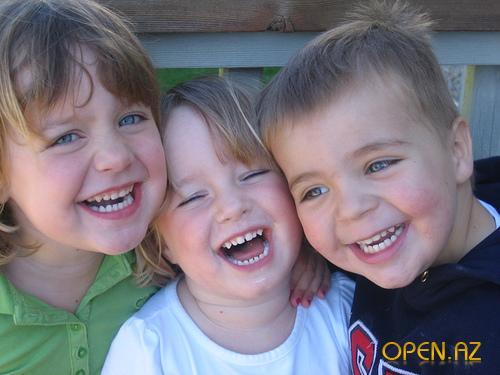 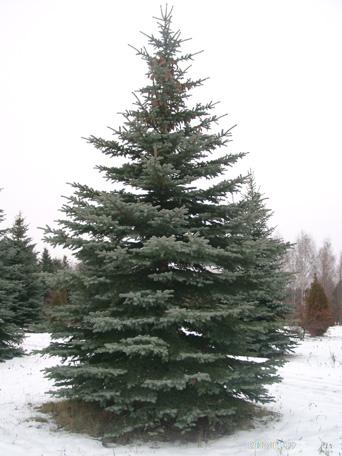 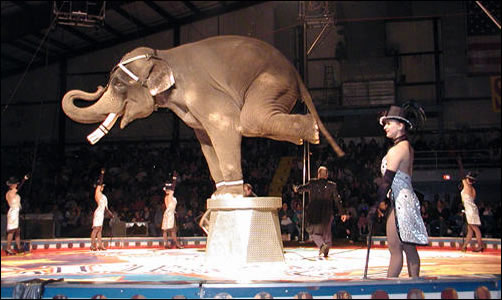 Ответ:
Молодец
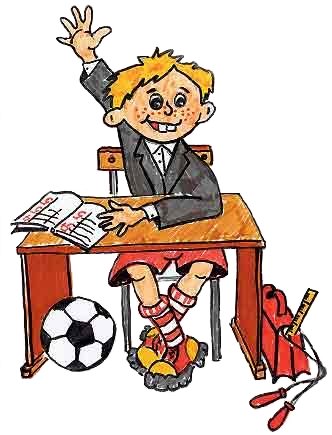 «Последний звук»
- Выдели последний звук в названии картинки и составь слово.
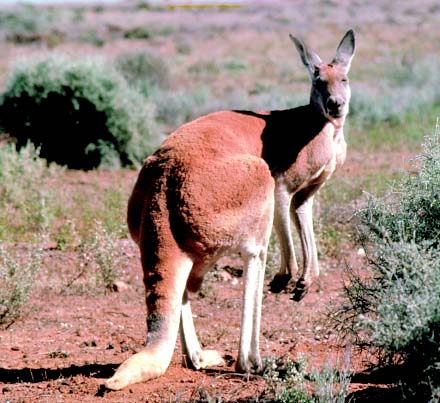 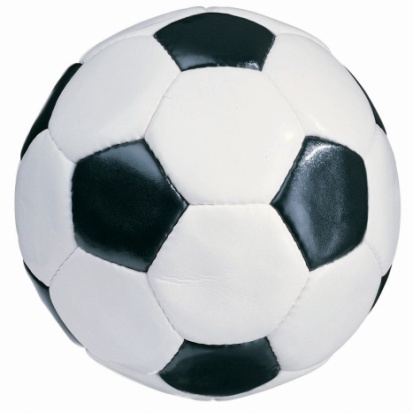 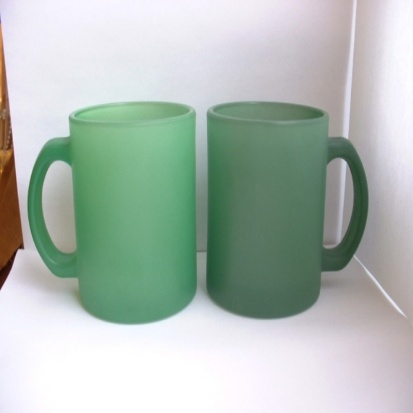 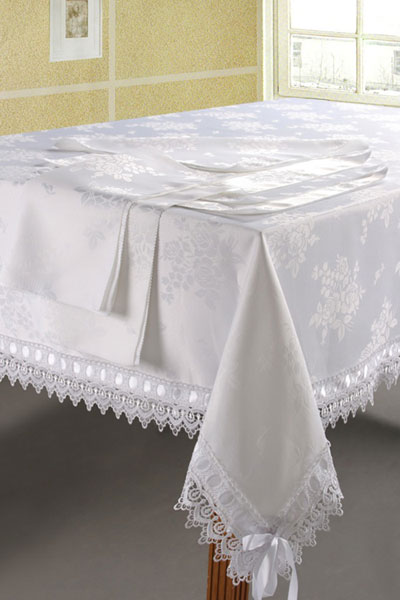 Составь предложение по картине.
Учить

С
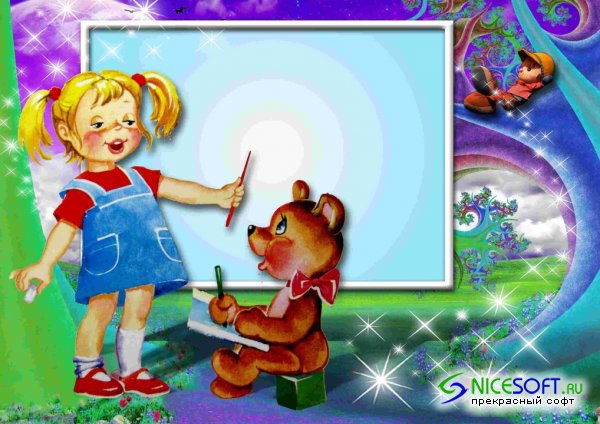 Ты молодец! До скорой встречи!